TÍTULO DEL PROYECTO
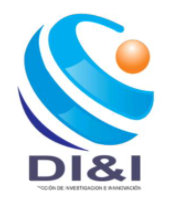 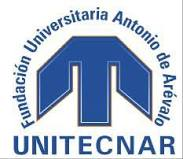 Director de Proyecto: Nombre del docente
Autores: Primero el nombre del ponente y después los demás
IRESUMEN
DESARROLLO DEL PROYECTO
Información aquí.
Información aquí.
PLANTEAMIENTO DEL PROBLEMA Y FORMULACIÓN
Información aquí.
OBJETIVOS
BIBLIOGRAFIA
Información aquí.
Información aquí.
Nombre de la asignatura núcleo 
Fundación Universitaria Antonio de Arévalo